Istituto Comprensivo di BernareggioScuola dell’infanzia “G. Rodari”
Riunione Informativa
lunedì 5 dicembre ore 18:00
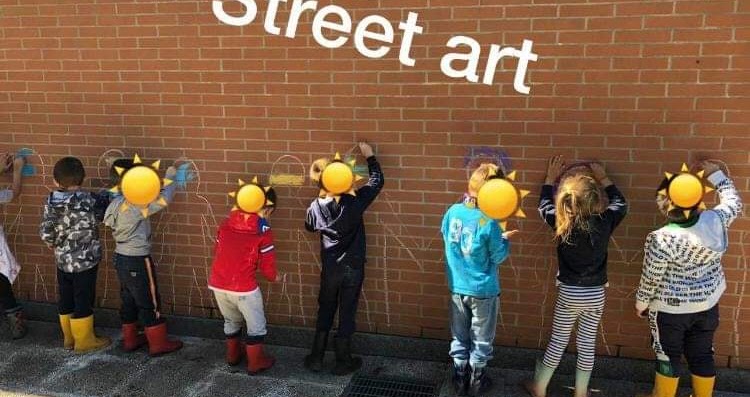 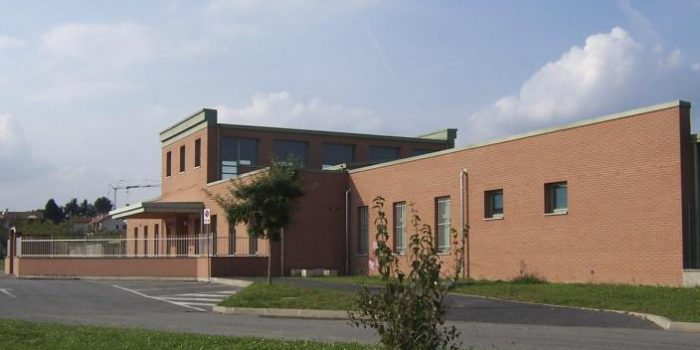 Via Morselli, 1 - Bernareggio
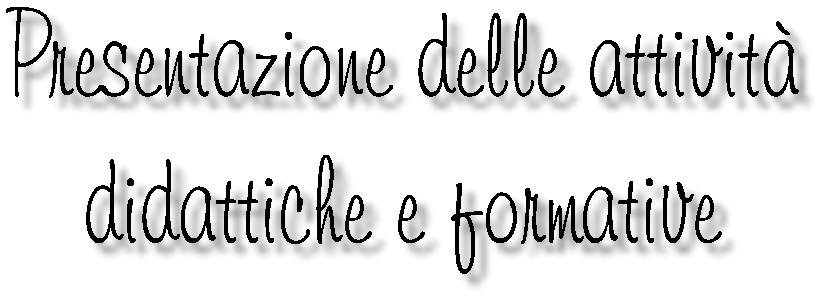 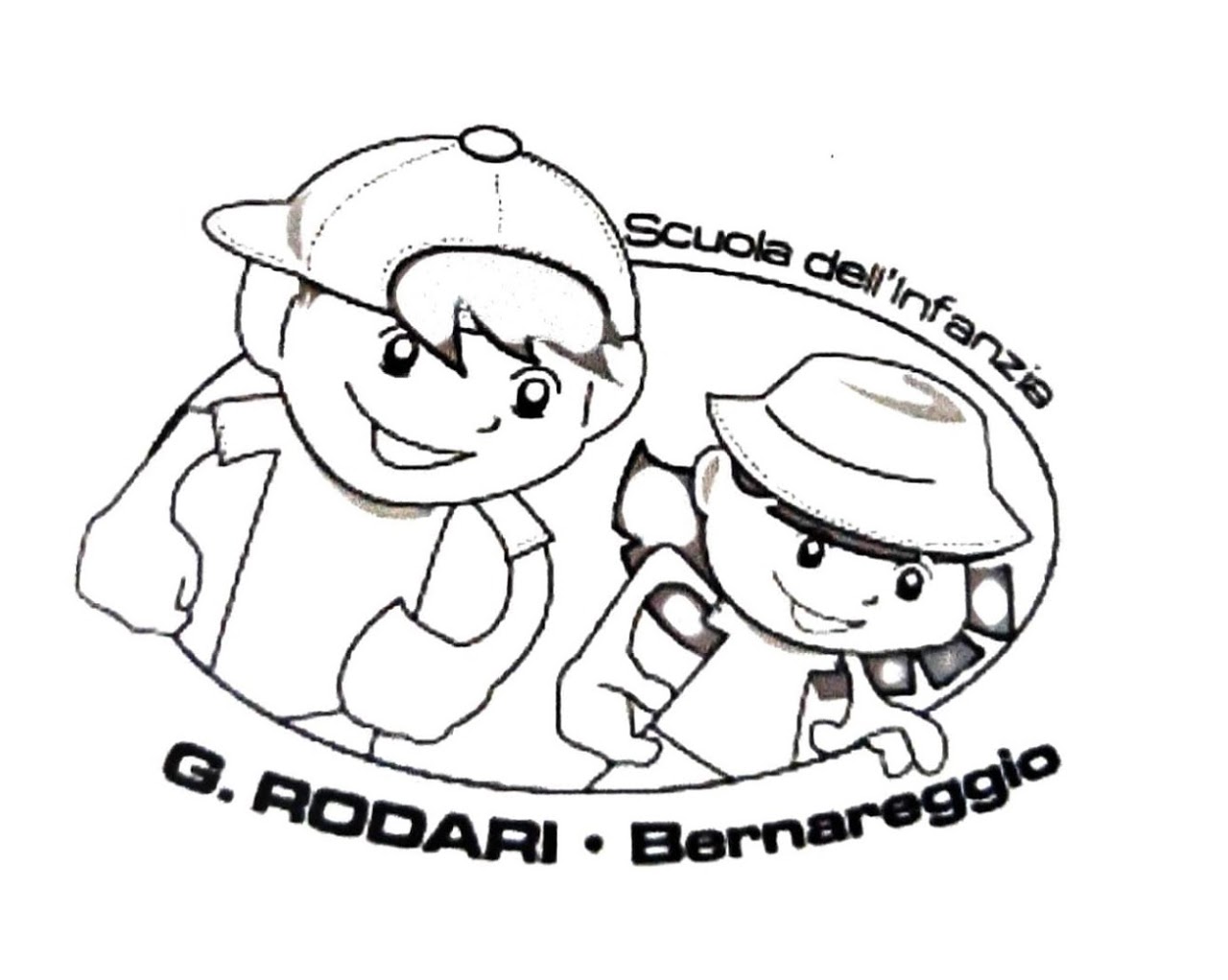 Istituto Comprensivo di Bernareggio
Scuola dell’infanzia “G. Rodari”
Via Morselli, 1
anno scolastico 2022/23
Istituto Comprensivo di Bernareggio
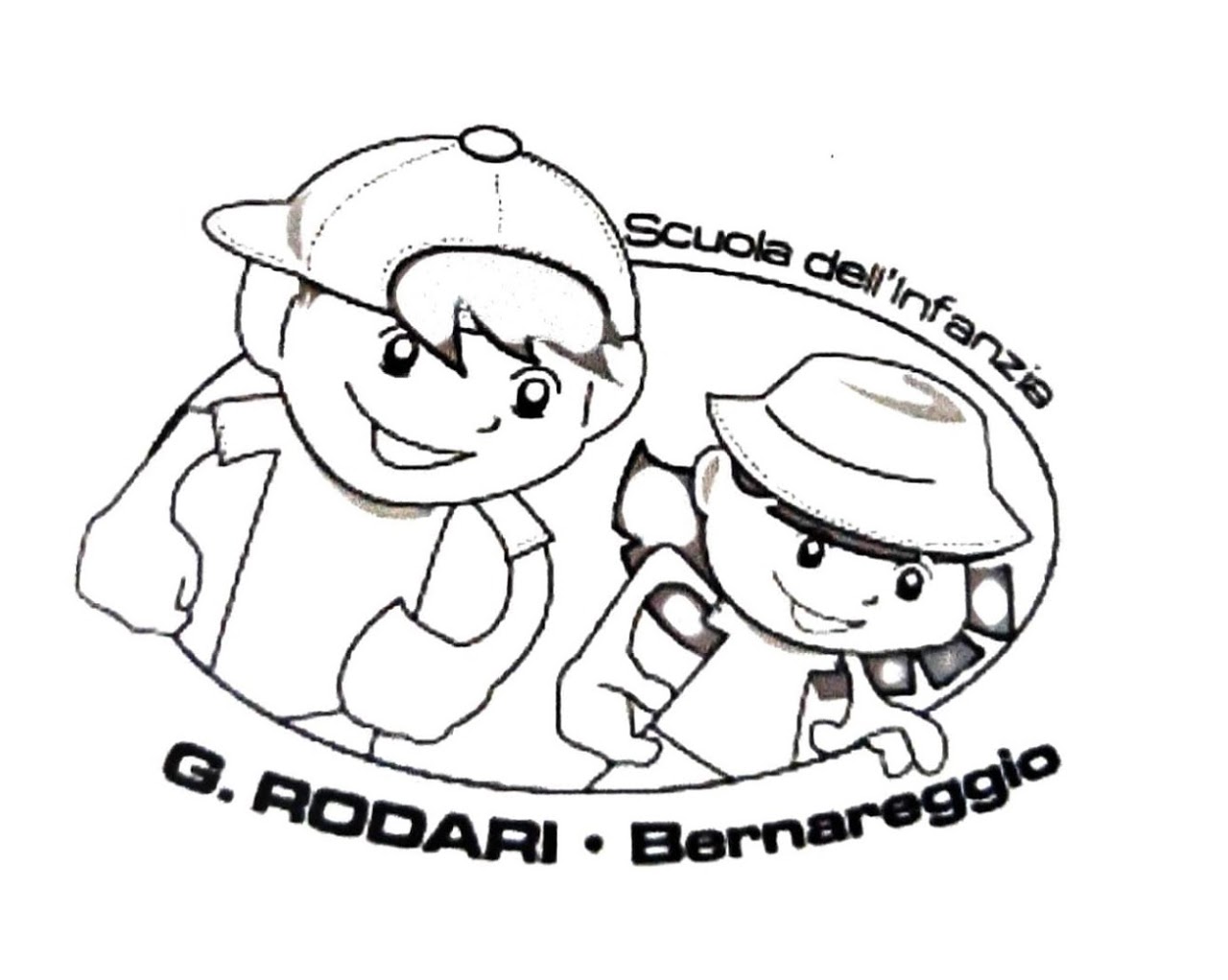 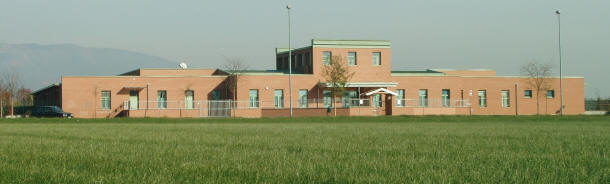 Scuola dell’infanzia “G. Rodari”
 Scuola primaria  Aicurzio
 Scuola primaria Bernareggio
 Scuola primaria Villanova
 Scuola secondaria di 1° grado L. da Vinci
..la nostra scuola è formata da …
Classi 		    47
Alunni	1047
Docenti	  121
Pers. Amm.vo     	     7
Coll. Scolastici	   19
Psicopedagogiste       2
Assistenti educativi  18
Le nostre sezioni  per il  prossimo anno scolastico – 2023/24
CASTORI		bambini di 3 e 5 anni 
LIBELLULE 		bambini di 4 e 5 anni 
API			bambini di 3 e 5 anni
FARFALLE	 	bambini di 4 e 5 anni  
CERBIATTI	 	bambini di 3 e 4 anni
TARTARUGHE	bambini di 3 e 5 anni
SCOIATTOLI   	bambini di 3 e 4 anni
GUFETTI	 	bambini di 4 e 5 anni
Organizzazione didattica
Il tempo scuola prevede:
Pre-Scuola(7:30–8:00) 
Accoglienza  (8.00 – 9.00)
9.15  -10.30	riordino-cerchio
10.30-11.00	gioco libero
11.50-12.00 	igiene personale
12.00-13.00	pranzo
13.00-13.30	attività libera
13-30-15.30	riposo
15.30-15.45	riordino-merenda
15.45-16.00	saluto
Post-scuola (16.00 – 18.00)
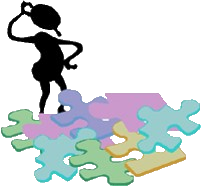 L’ORARIO DELLE LEZIONI
L’orario di funzionamento è di 40 ore  per 5 giorni alla settimana: dal lunedì al venerdì dalle 8,00 alle 16,00

Codocenza: 10 ore settimanali (dal lunedì al venerdì dalle 11,00 alle 13,00)
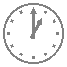 Progetto Accoglienza
L’inserimento sarà graduale, scaglionato e flessibile
… mattino
… il pranzo
… Il sonno pomeridiano
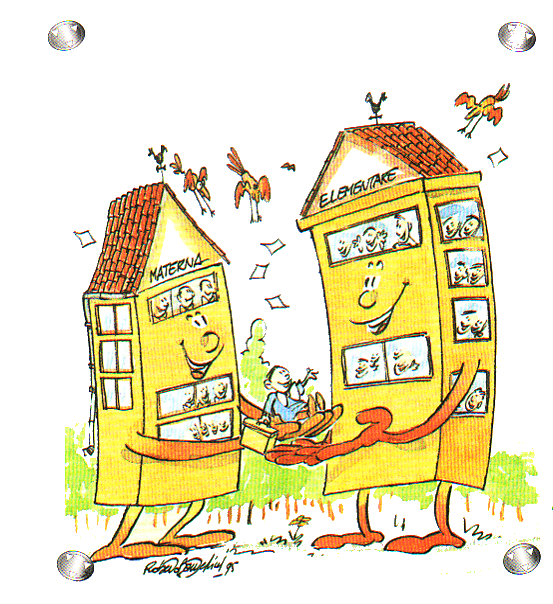 Progetti con esperti
Musica … un primo approccio ludico che ha come strumento stimoli musicali
Psicomotricità …sostenere la crescita psicofisica, emotivo/relazionale del bambino
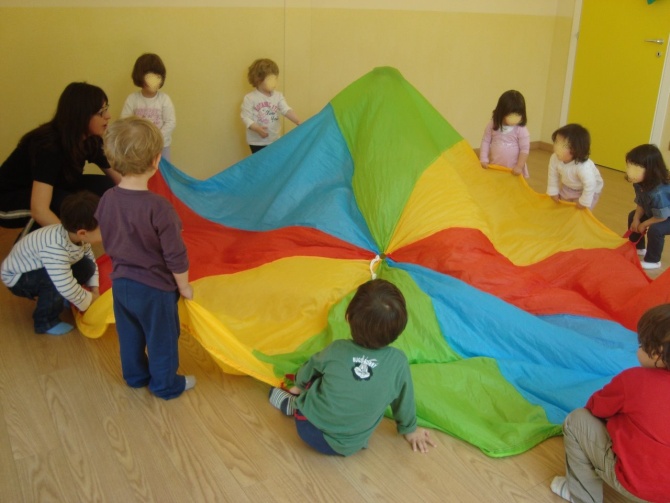 Progetti con esperti
Gioca Yoga… 
un’occasione per il bambino per entrare con il proprio cuore e tutto ciò che lo circonda:
persone e cose
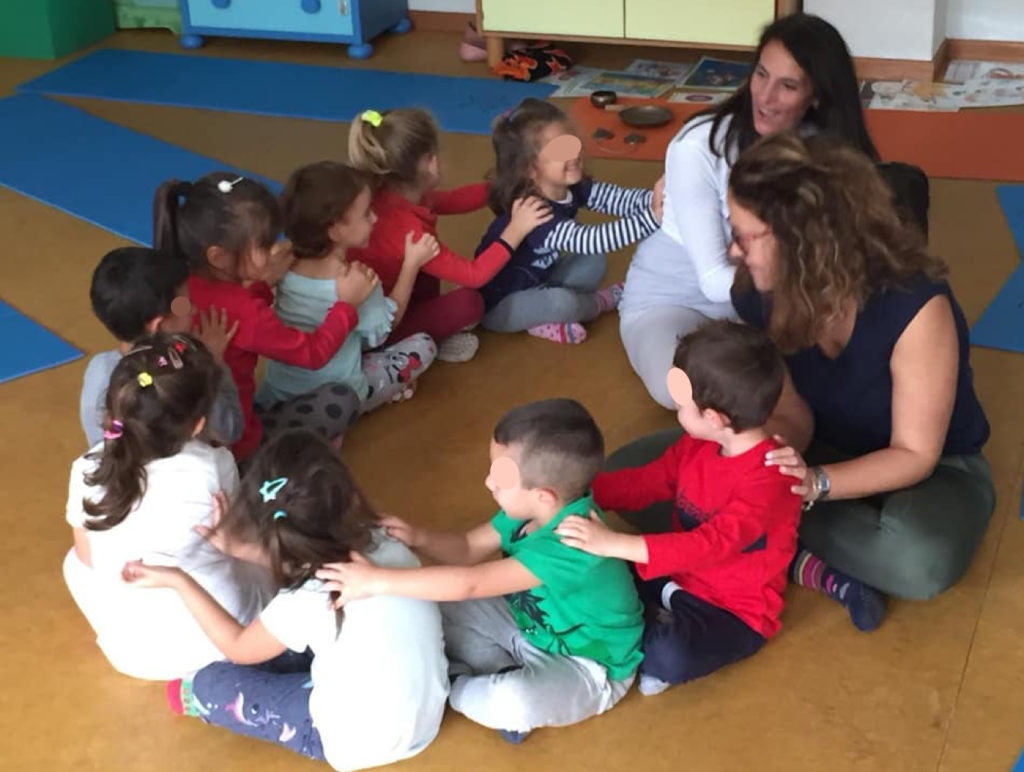 Progetti d’istituto
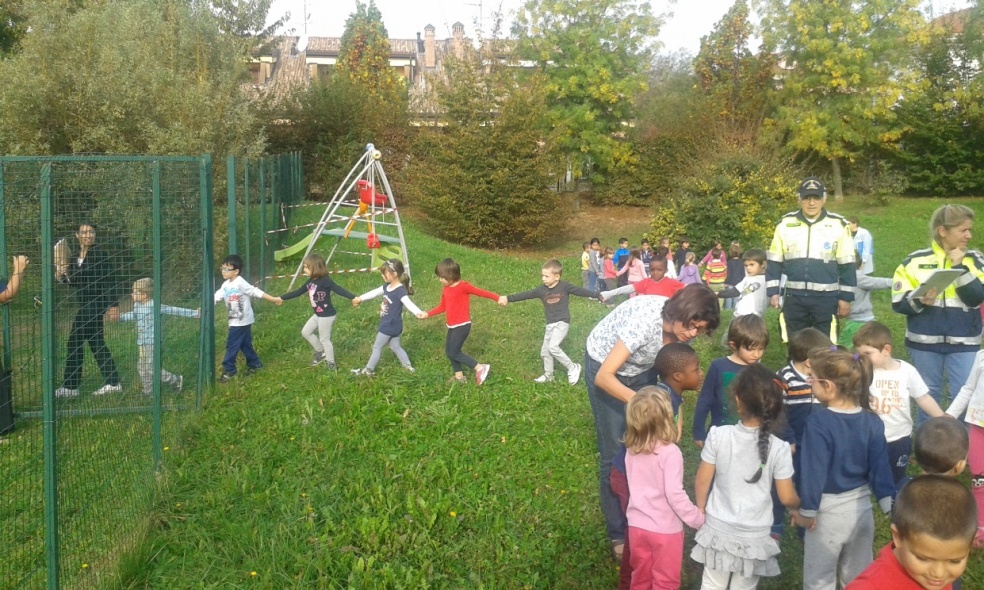 Intercultura
Ambiente
Continuità
Scuola Sicura
Spazio Educativo
Nuove Tecnologie
Educazione al gesto grafico
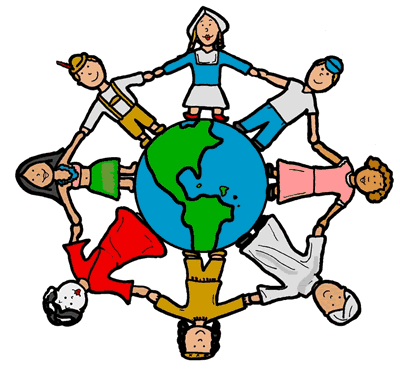 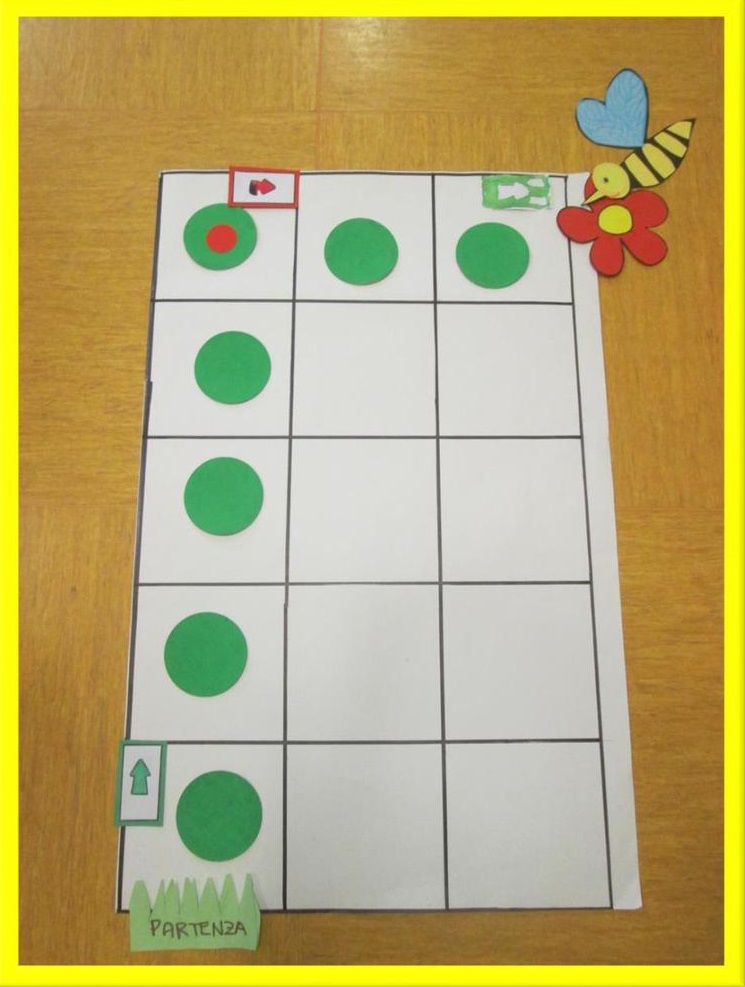 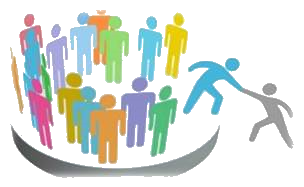 Spazio gioco
la casetta
lo spazio delle costruzioni
lo spazio del disegno
lo spazio morbido e della lettura
lo spazio della nanna
Laboratori
PITTURA: spazio attrezzato con fogli di diversa dimensione, colori, cavalletti, pennelli e altri strumenti per la pittura a muro, a terra e su cavalletto.
PSICOMOTORIO: spazio attrezzato con materassi, cuscini, teli, corde, cerchi, attrezzature in legno per i salti, arrampicata e salto in profondità.
MANIPOLAZIONE: spazio attrezzato con vasche e materiali per i travasi, materiali per manipolare, materiali di recupero e attrezzi per progettare, costruire, inventare.
BIBLIOTECA: spazio che offre libri di qualità e audiovisivi.
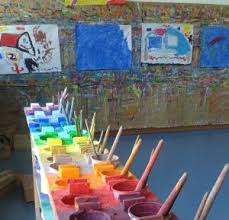 Le nostre compresenze
Attività con gruppi meno numerosi rispetto al gruppo classe;
Attività d’intersezione per gruppi omogenei per età ed eterogenei per classe;
Laboratori specifici;
Attività di recupero e potenziamento per piccolo gruppo;
Essere in compresenza durante il pranzo.
Modalità d’iscrizione
Possono essere iscritti alla scuola dell’infanzia i bambini e le bambine che abbiano compiuto o compiano, entro il 31 dicembre 2023, il terzo anno di età.
Anticipatari:  solo con disponibilità di posto con risposte di accettazione dopo assegnazione sezioni ed organico da parte dell’Ufficio Scolastico Provinciale
Estratto modulistica per graduatoria ammissione
Genitori e scuola: insieme per educare
Colloqui individuali
Assemblea genitori
Consiglio d’Intersezione
Consiglio d’Istituto

Feste della scuola
Regolamento
Mensa
Associazione Genitori
I  SERVIZI   OFFERTI  DALL’AMM.NE  COMUNALE
Pre-post scuola a richiesta delle famiglie
                         Mattina dalle ore 7:30
Pomeriggio dalle 16:00 alle 18:00
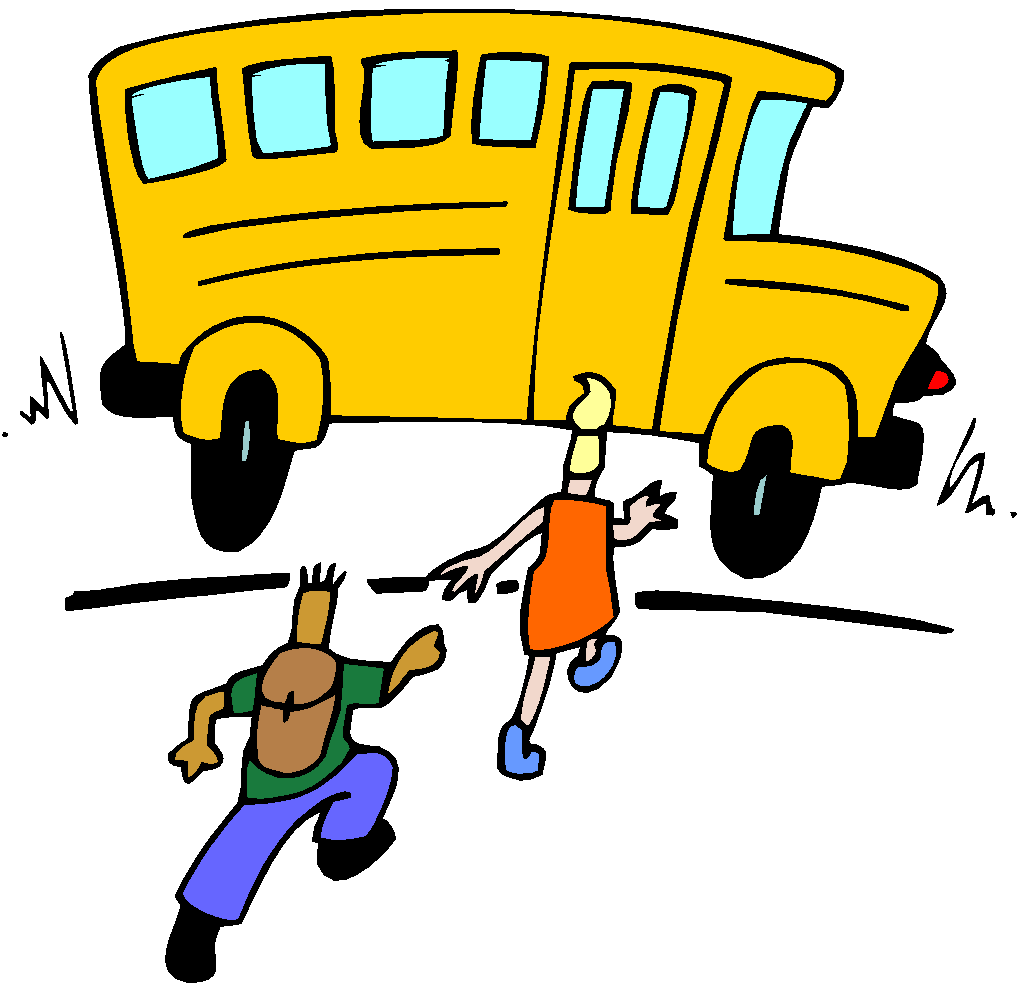 Trasporto scolastico
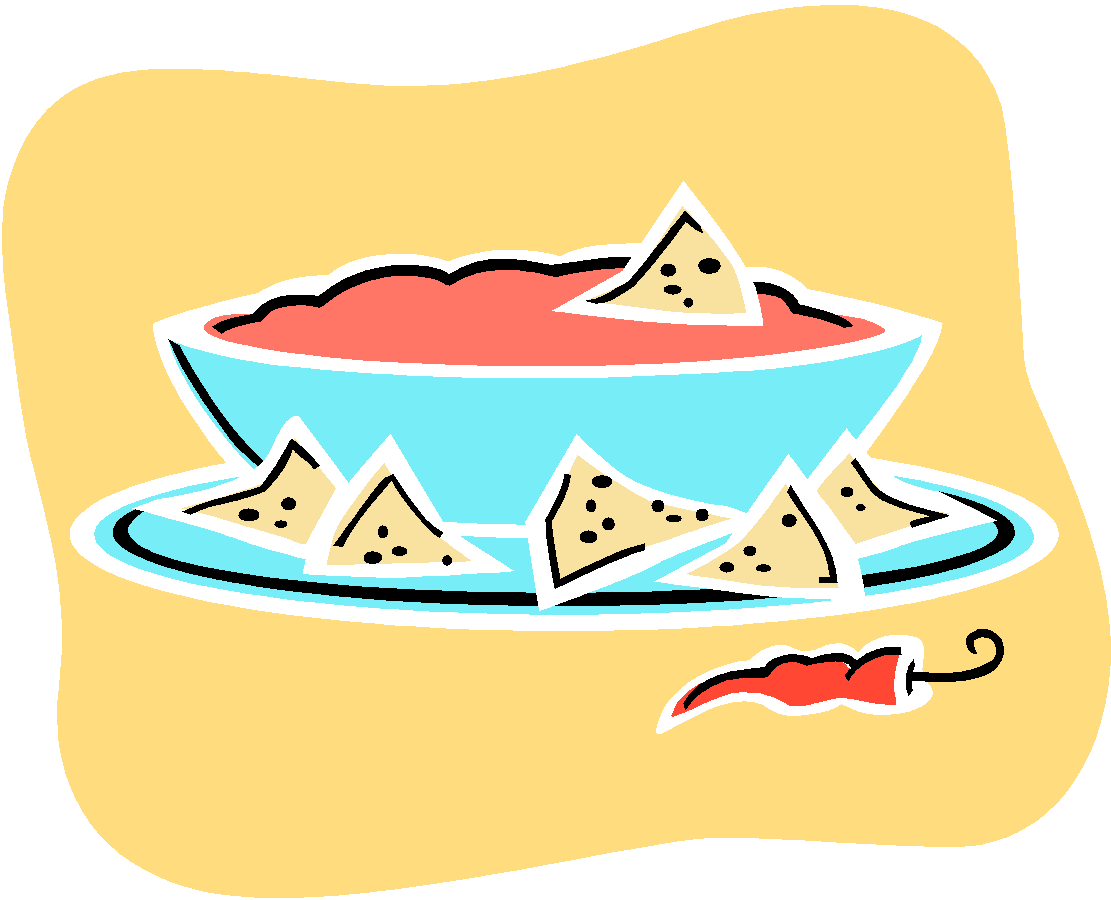 Mensa Funziona dal lunedì al venerdì
Nell’Istituto  è stata nominata una Commissione formata da docenti e genitori che valuta il servizio e il pasto.
18
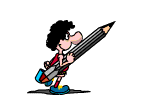 ISCRIZIONI   ANNO SCOLASTICO 2023/24
I genitori potranno recarsi 
negli uffici di segreteria di via Europa 2, a Bernareggio 
dal 9 al 30 gennaio 2023, dal lunedì al venerdì 
nel seguente orario 11:00 – 13:00 e 14:45 – 17:30.

E’ possibile scaricare dalla pagina modulistica
del sito della scuola www.icbernareggio.edu.it   
i modelli per l’iscrizione, mod. IRC, lista d’attesa

Il Dirigente Scolastico riceve i genitori tutti i giorni  per appuntamento.
Tel. 0399452174 – dirigente@icbernareggio.it
19
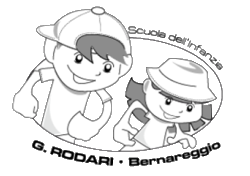 Indirizzo sito web dell’Istituto comprensivowww.icbernareggio.edu.itpagina Facebook:@istitutoComprensivoBernareggio
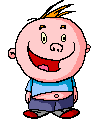 Grazie per l’attenzione
20
Istituto Comprensivo di Bernareggio
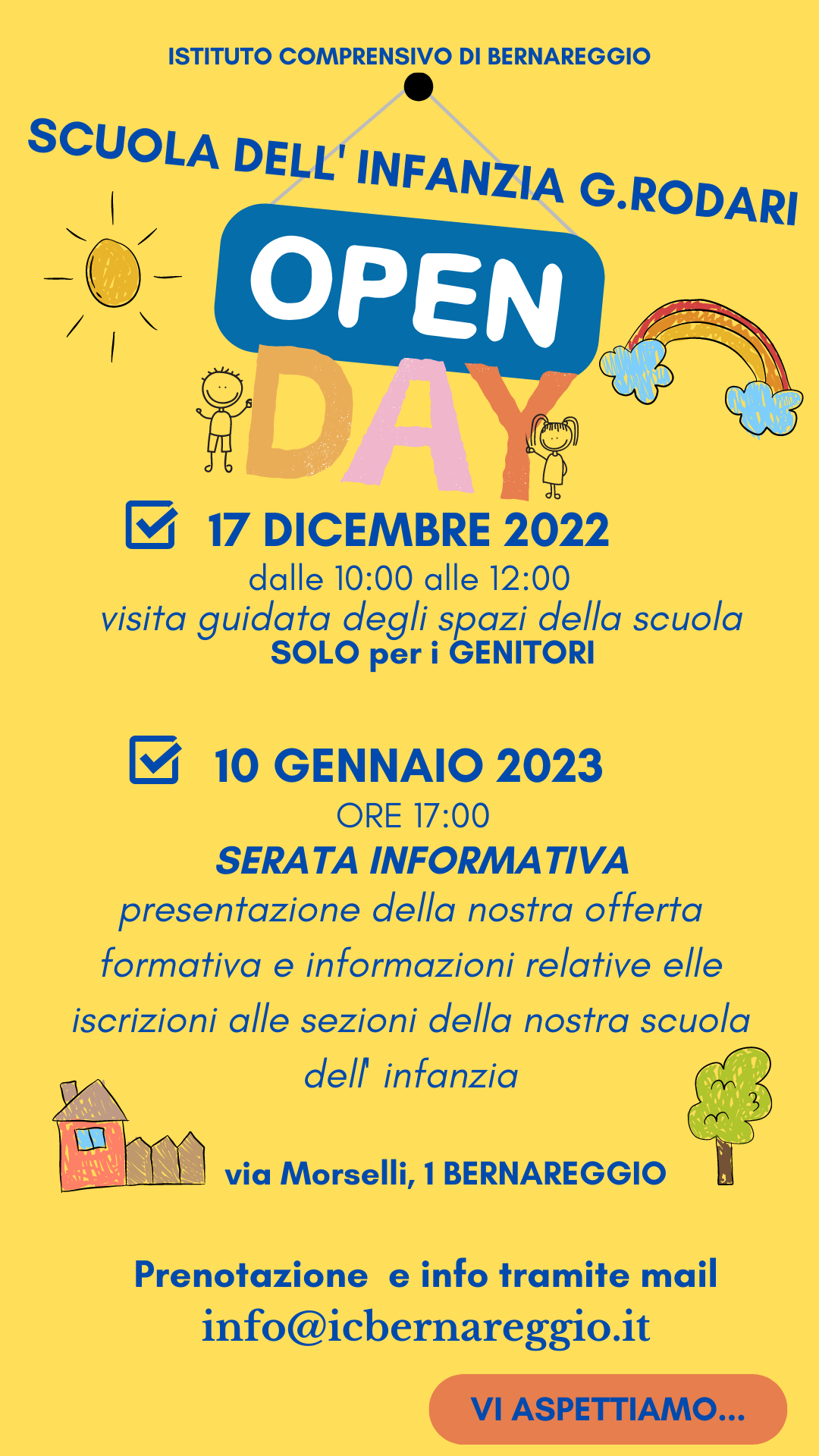 SCUOLA DELL’ INFANZIA 
G.RODARI






        Via Morselli, 1 – Bernareggio
 www.icbernareggio.edu.it
18:00